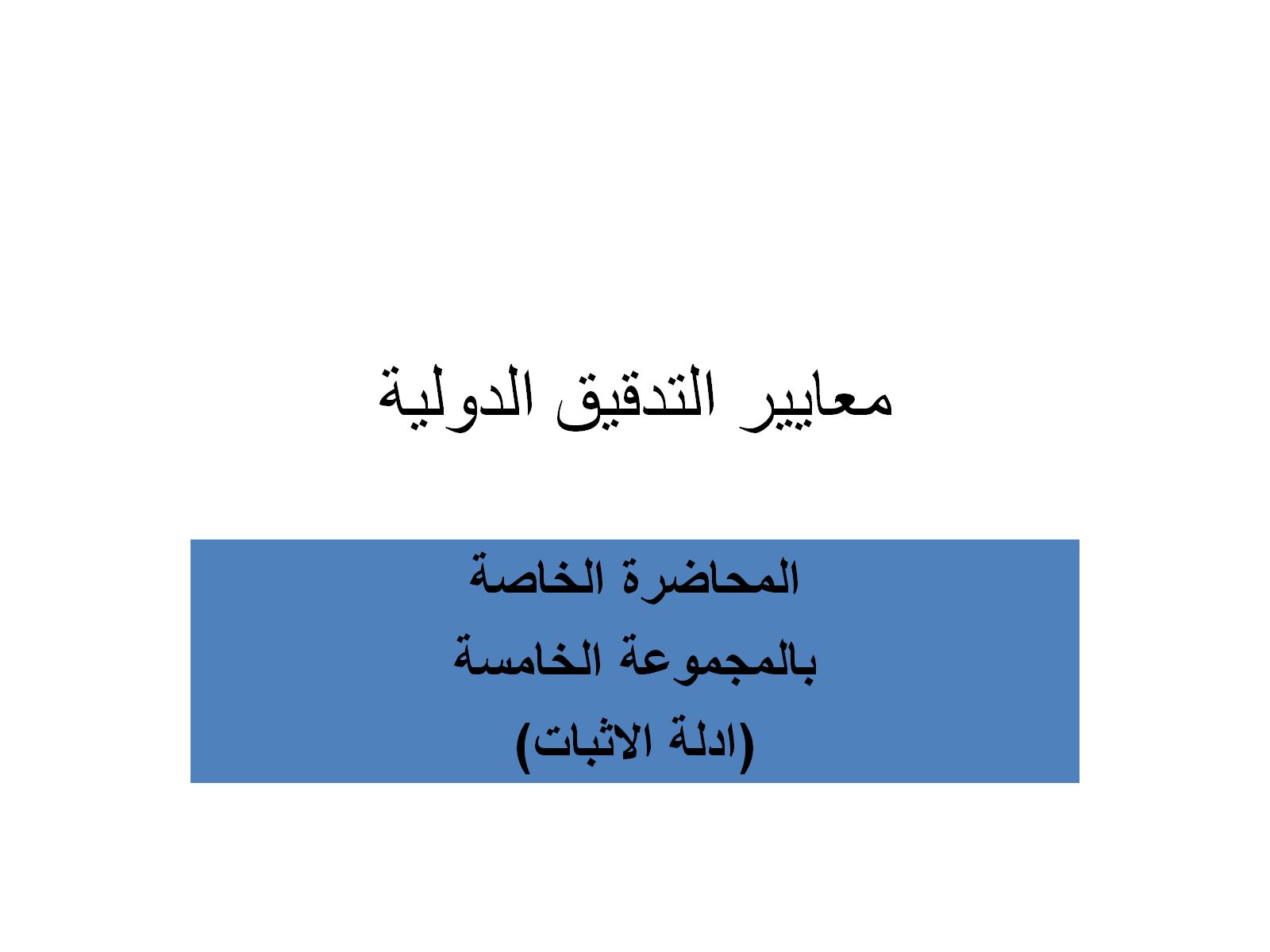 معايير التدقيق الدولية
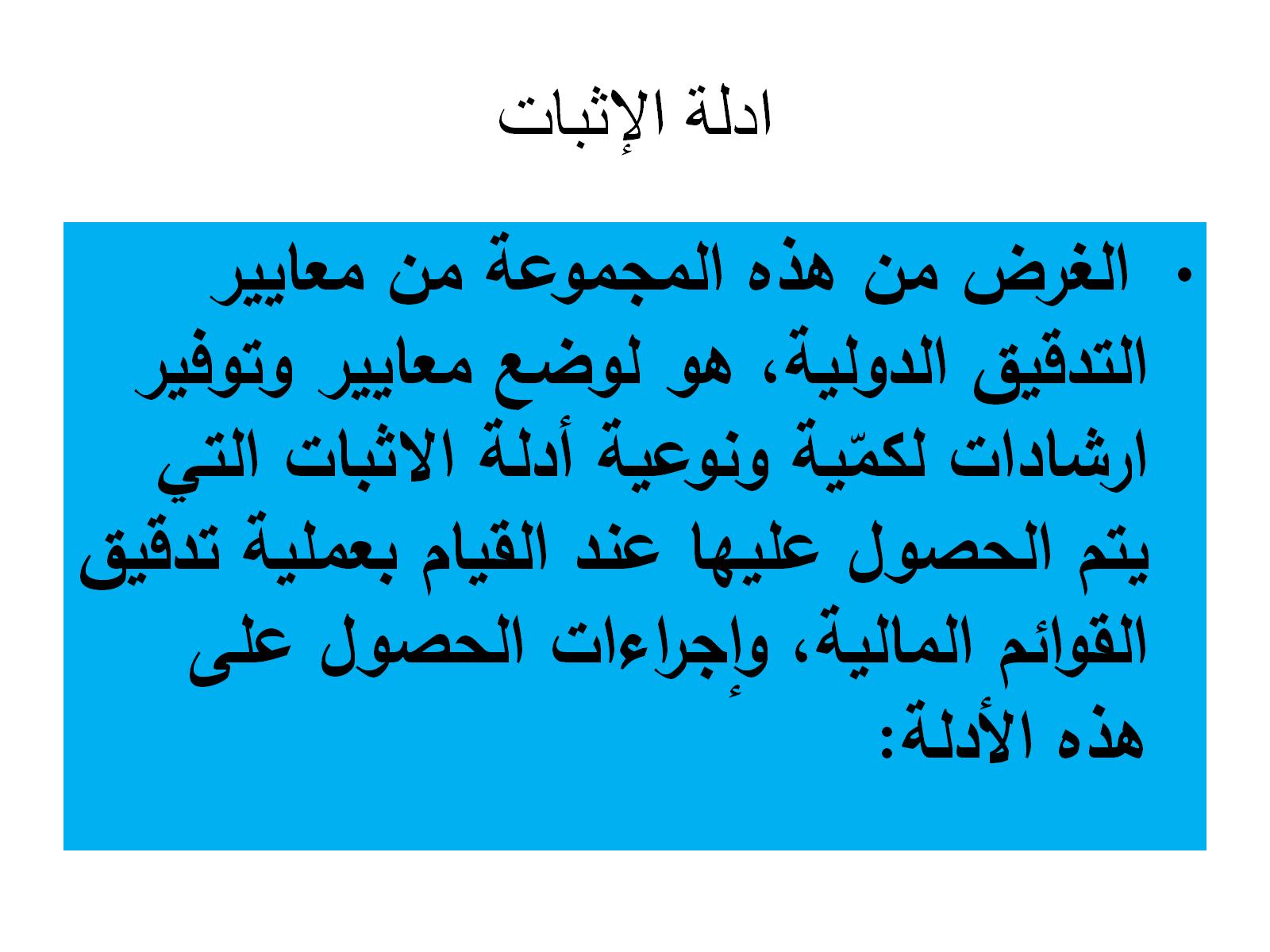 ادلة الإثبات
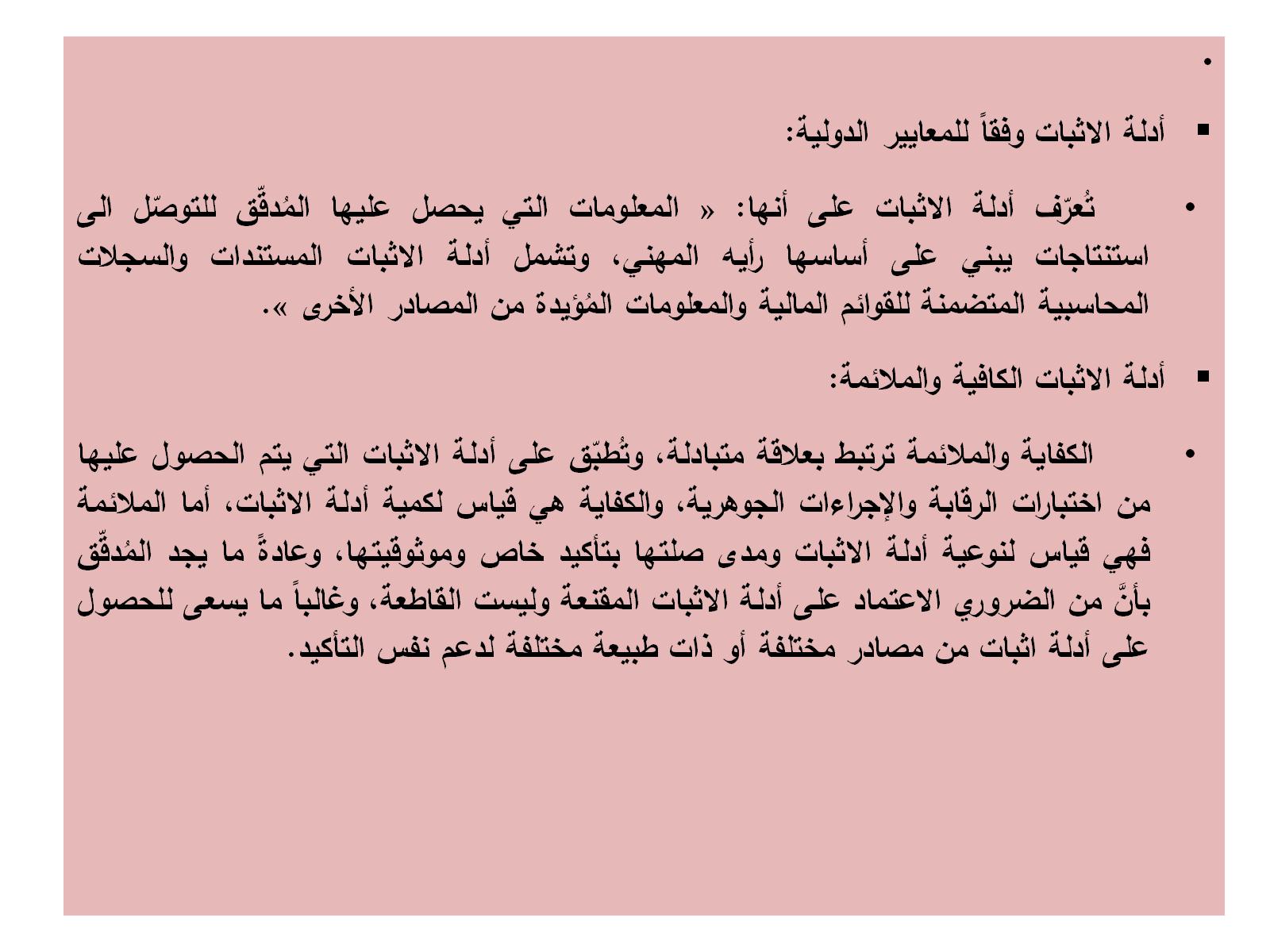 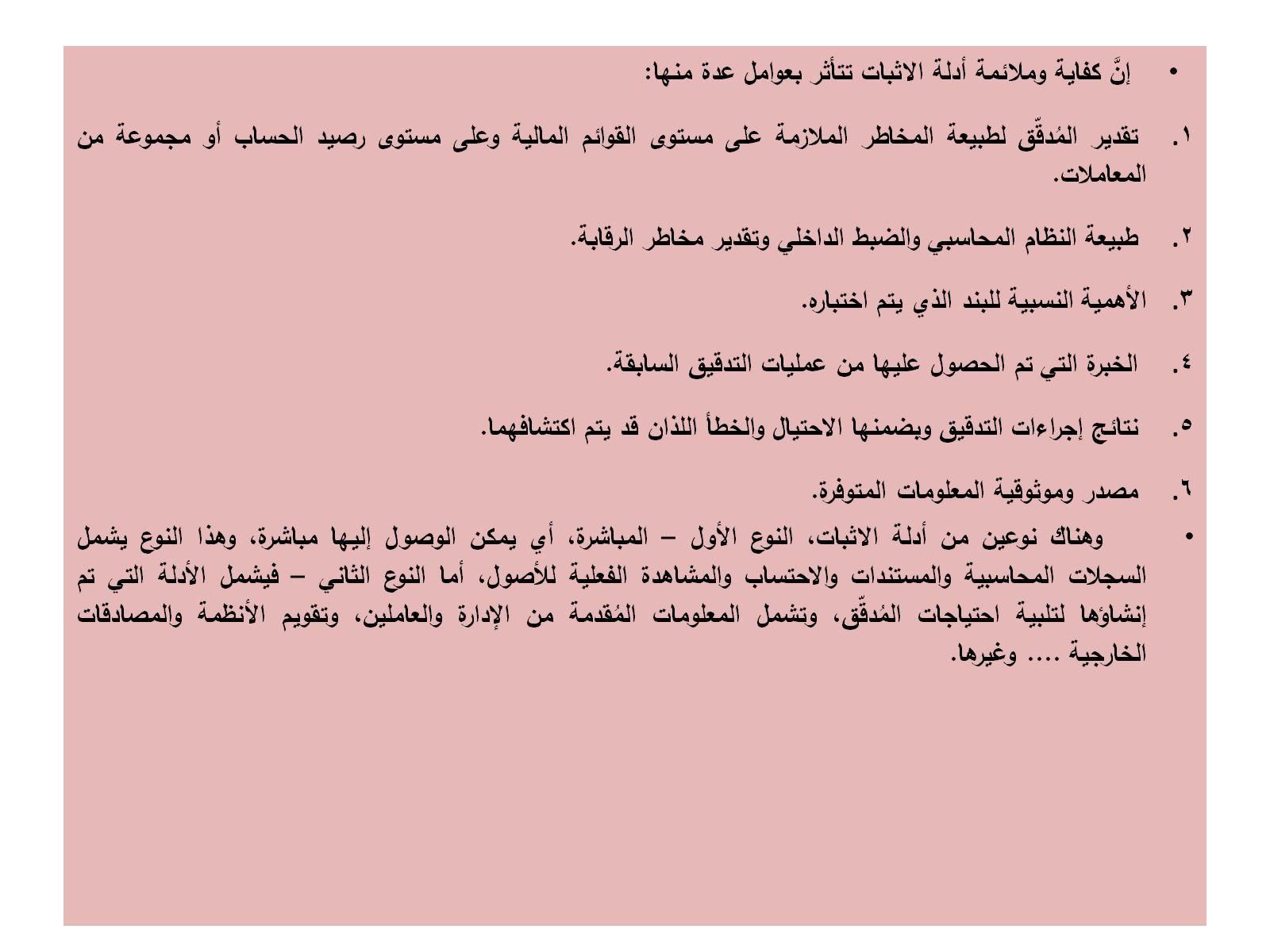 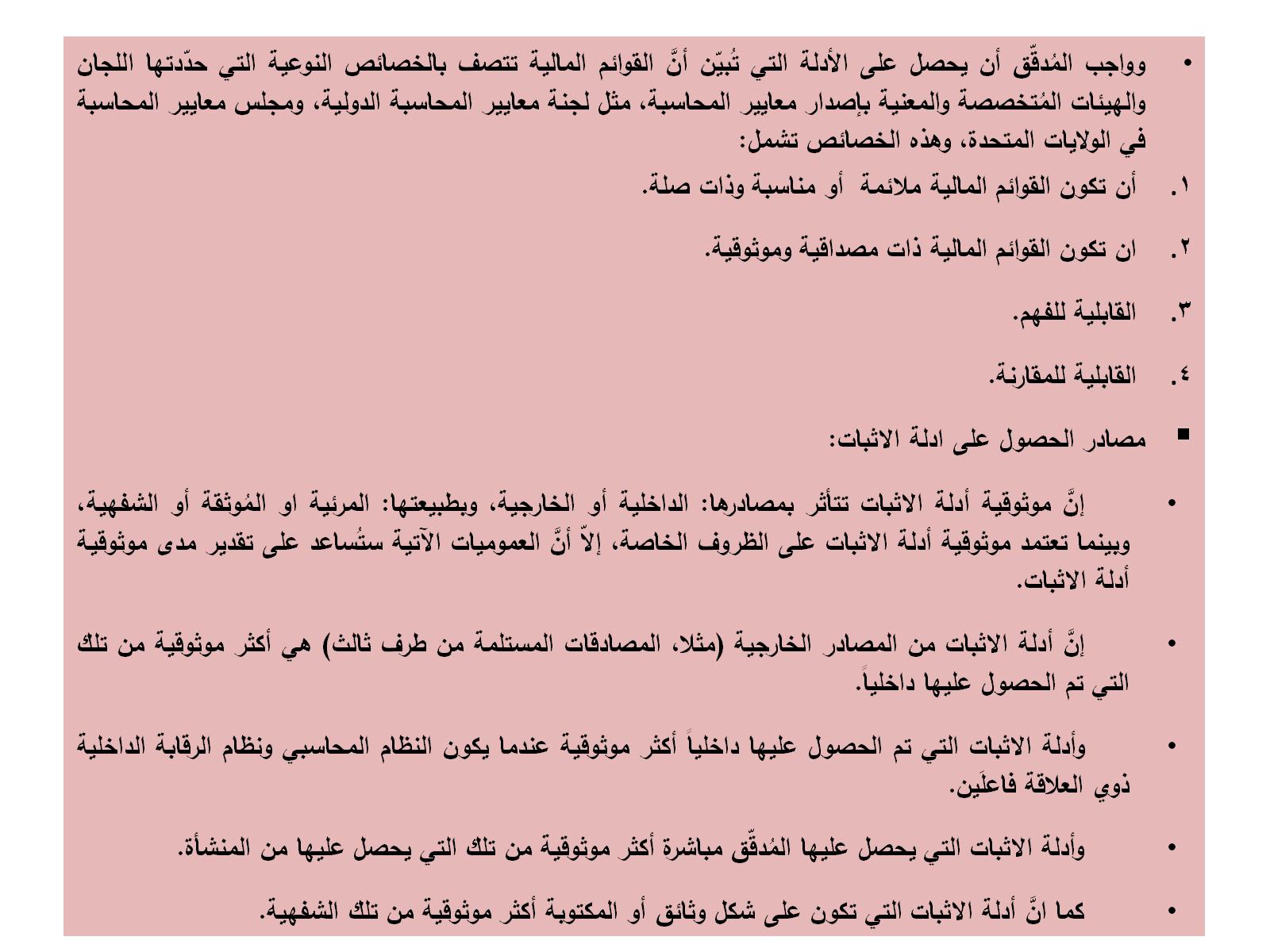 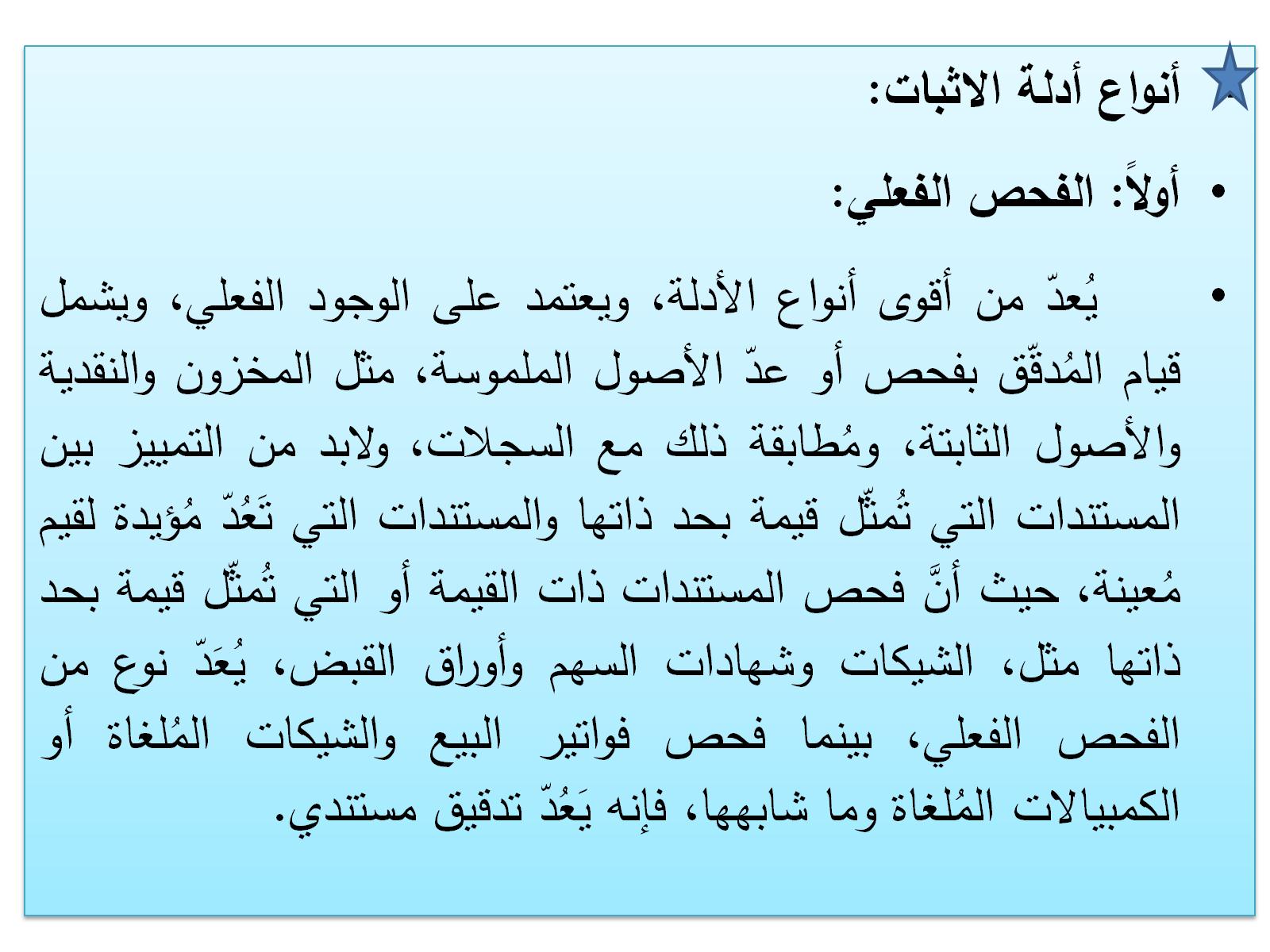 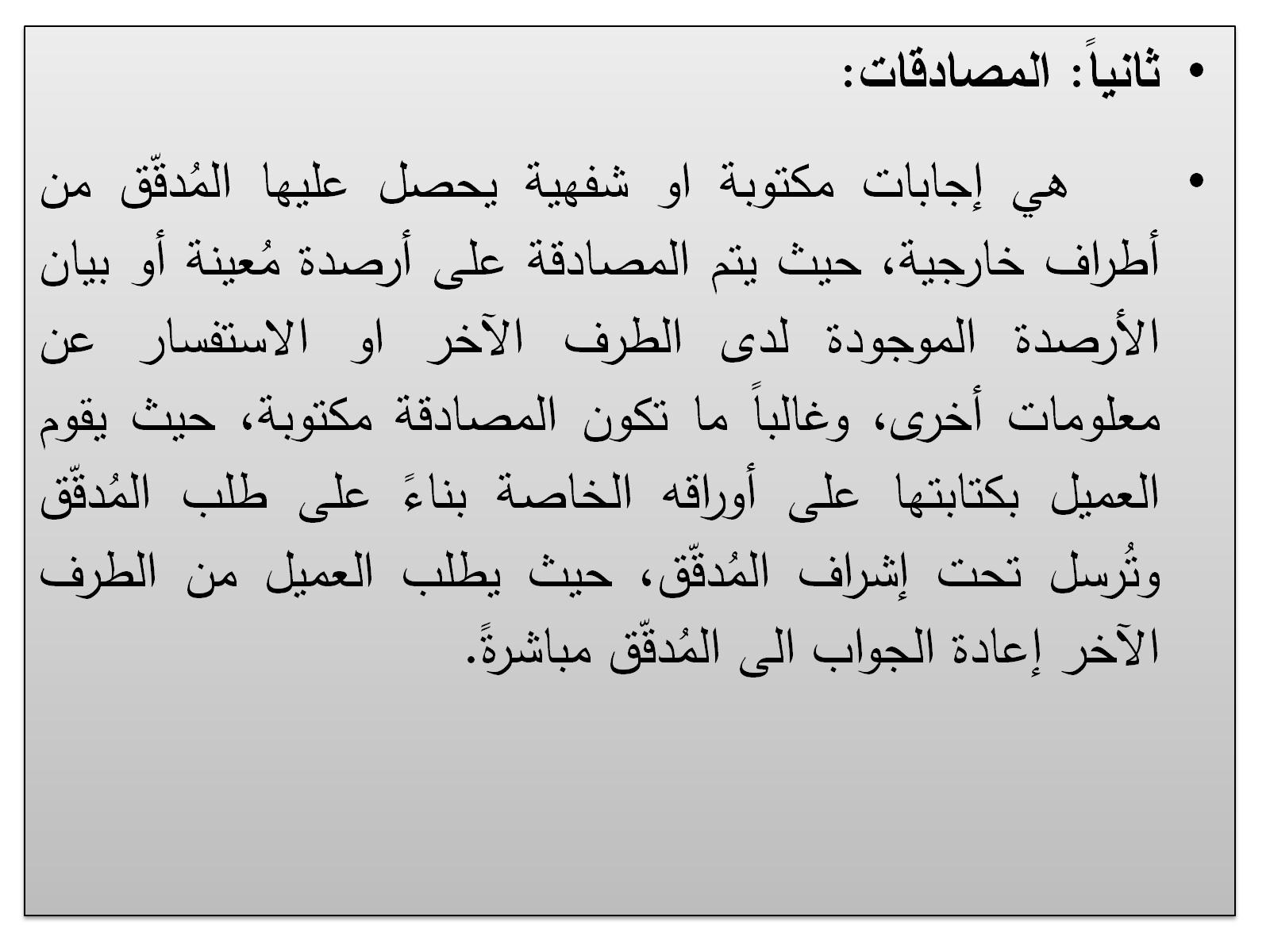 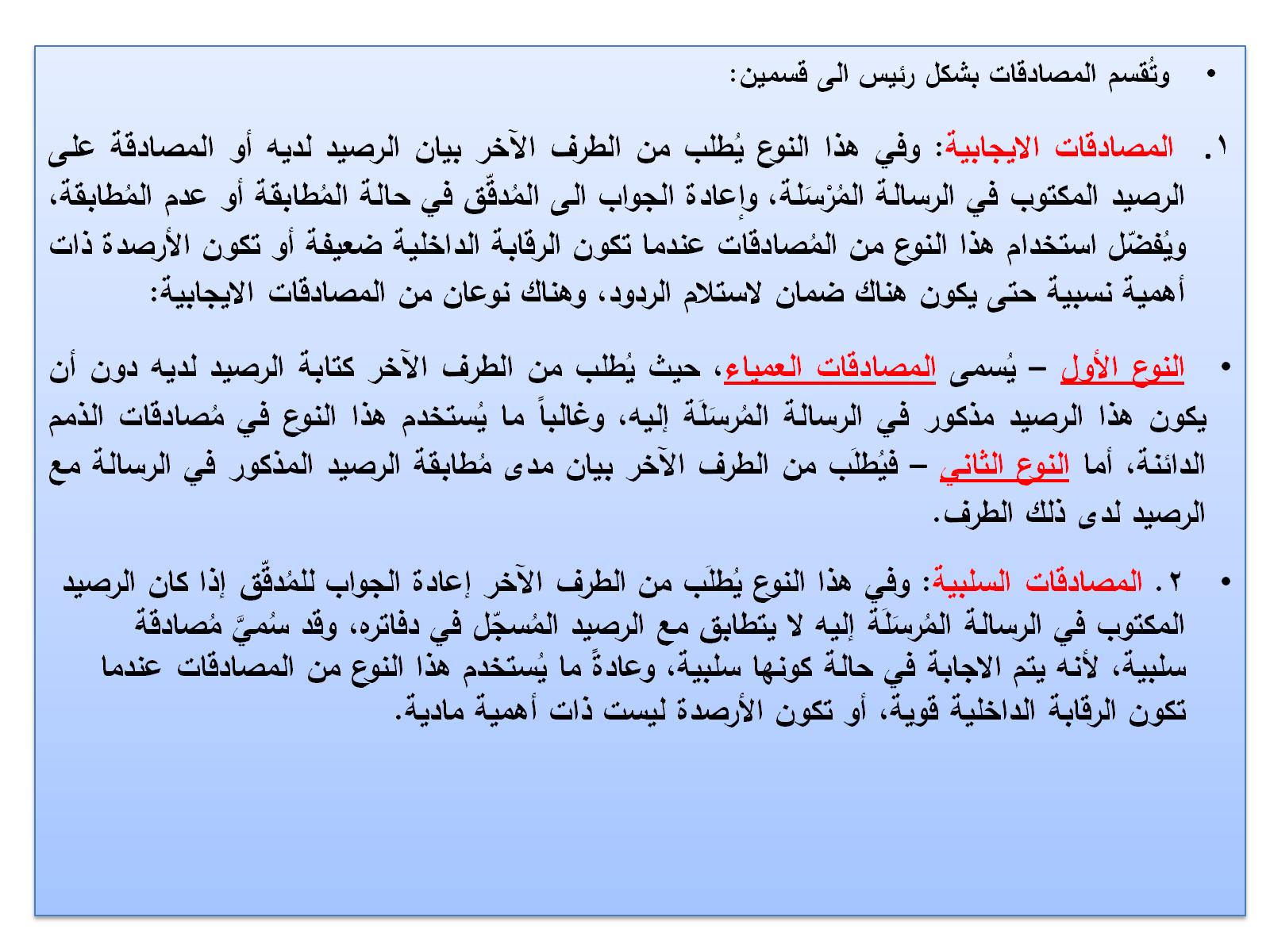 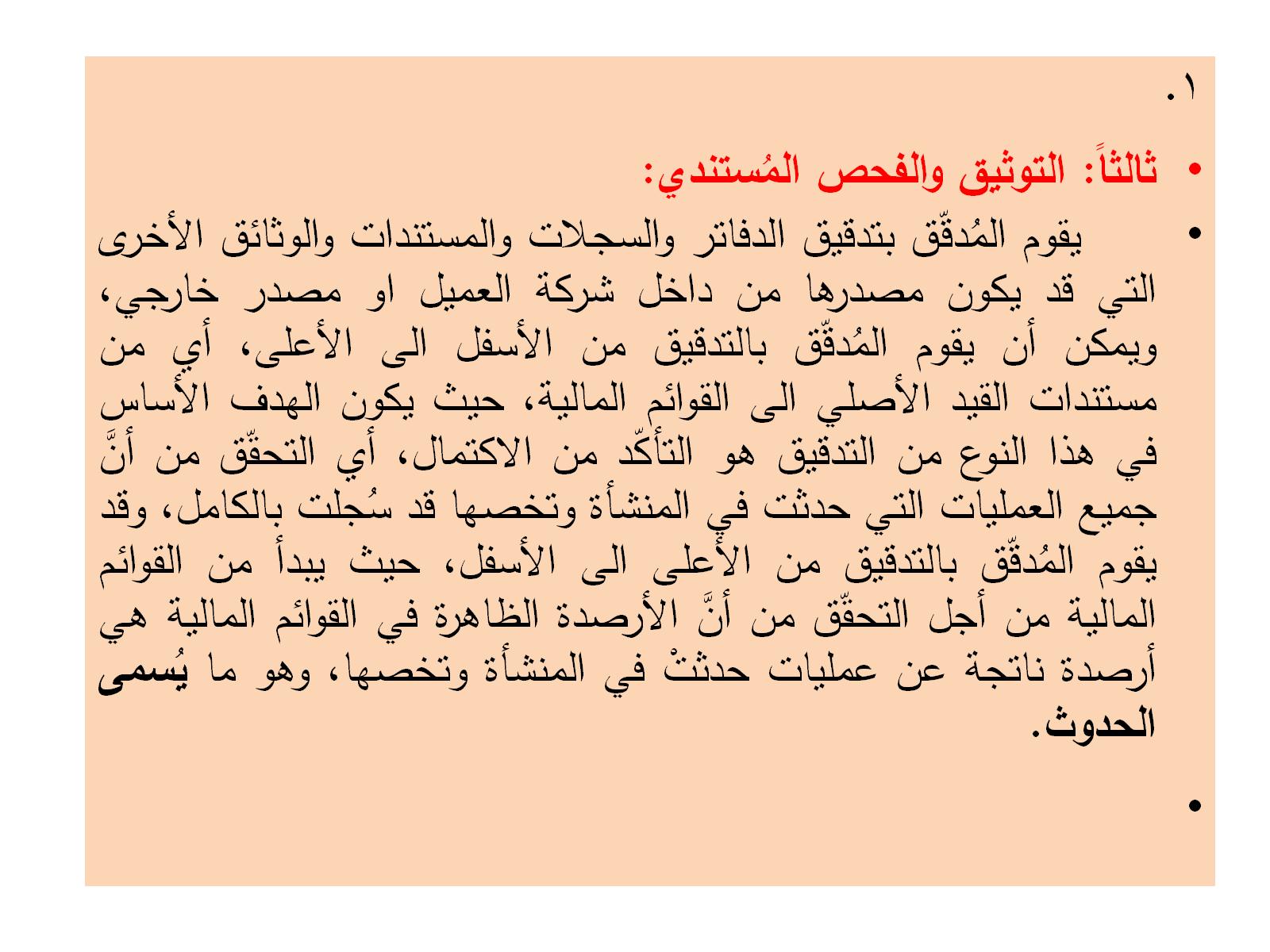 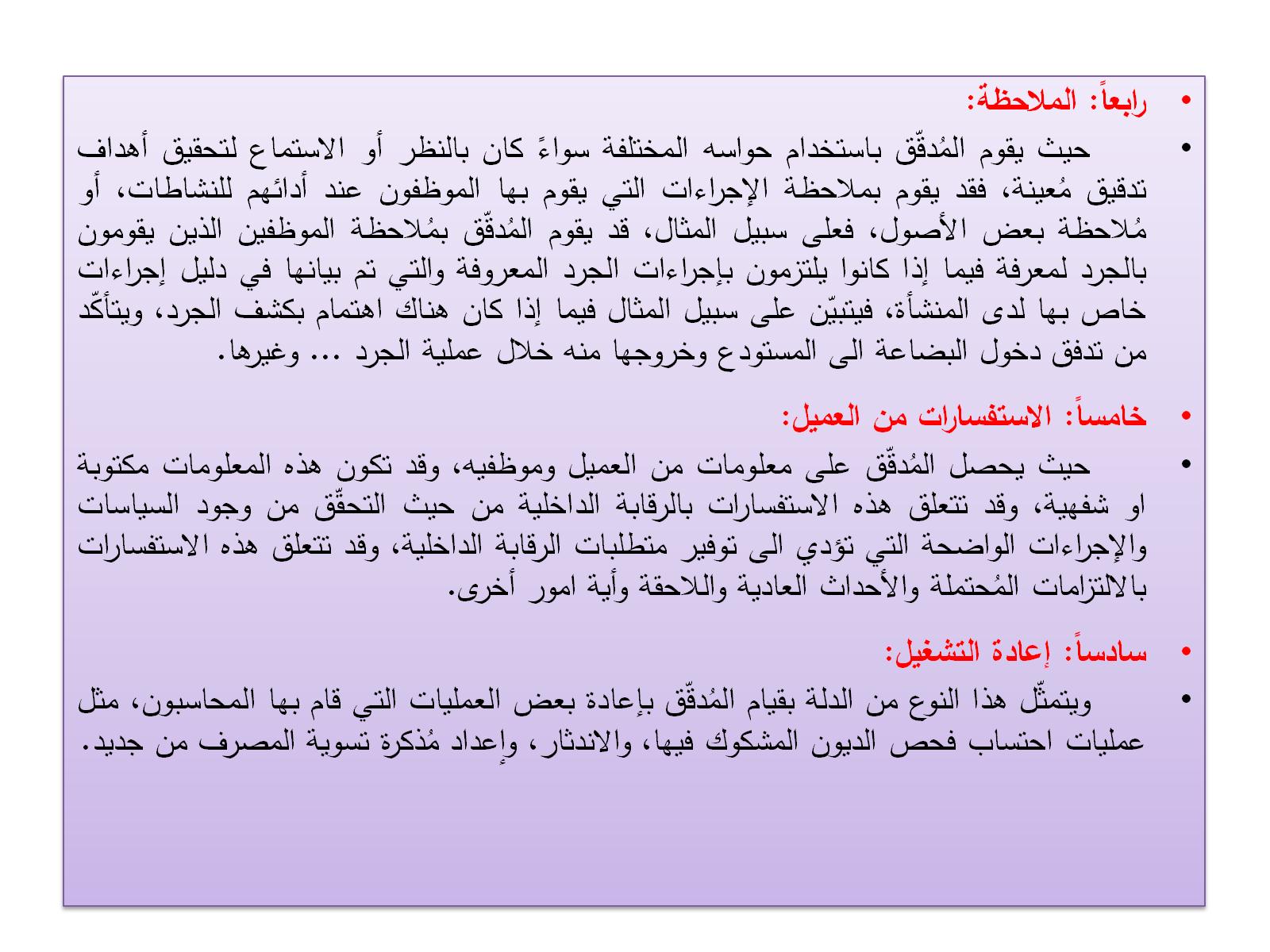 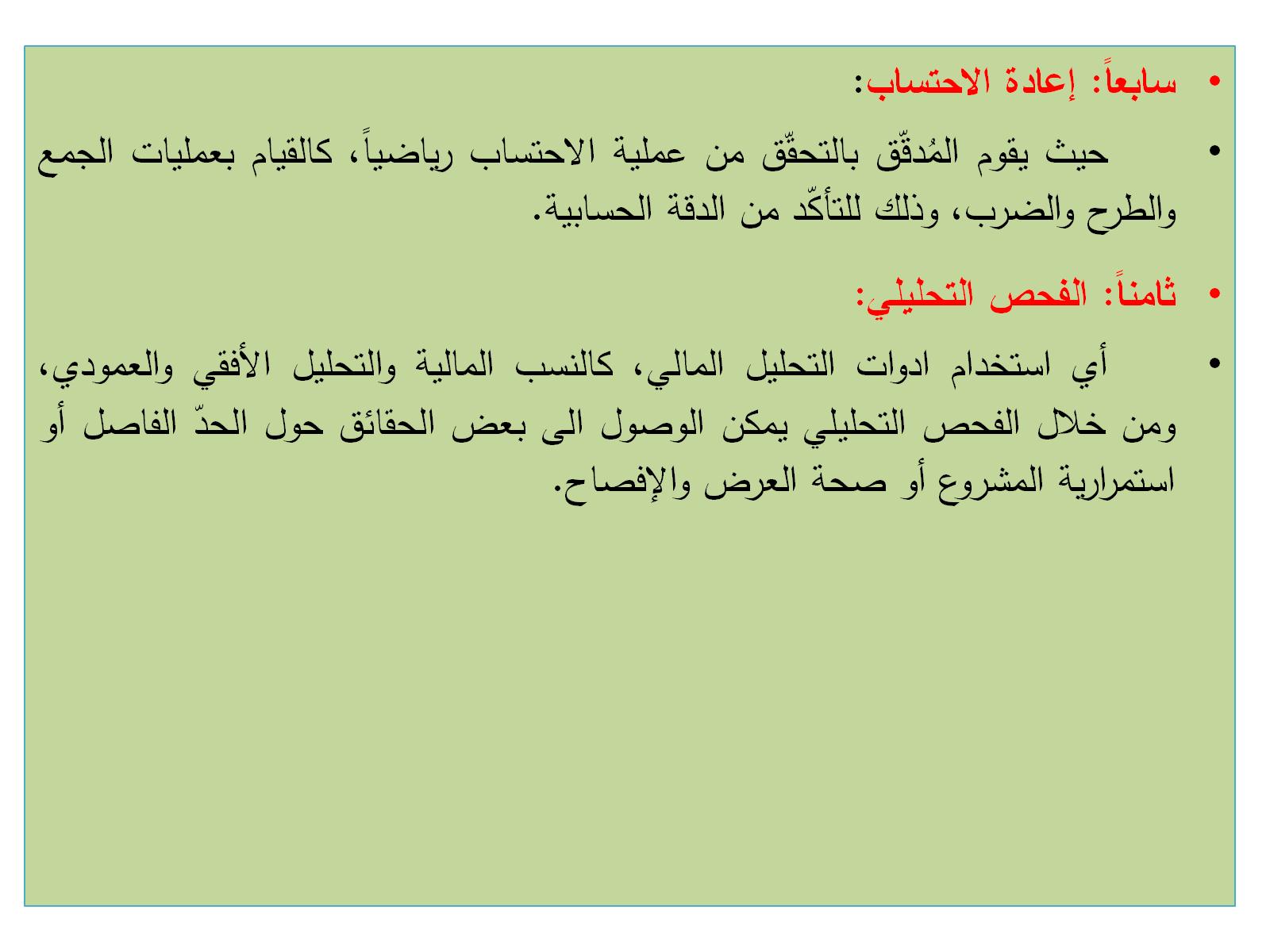 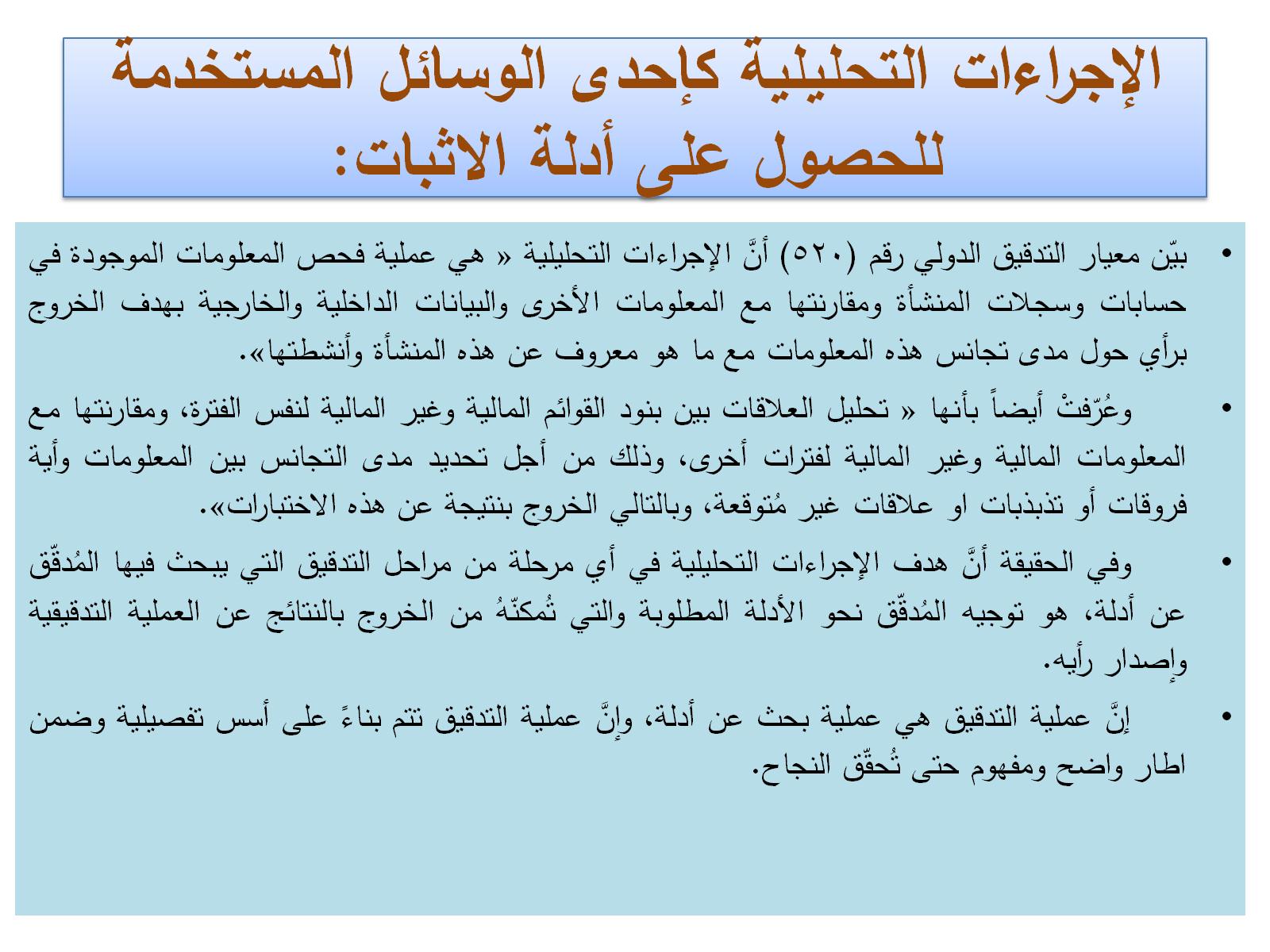 الإجراءات التحليلية كإحدى الوسائل المستخدمة للحصول على أدلة الاثبات:
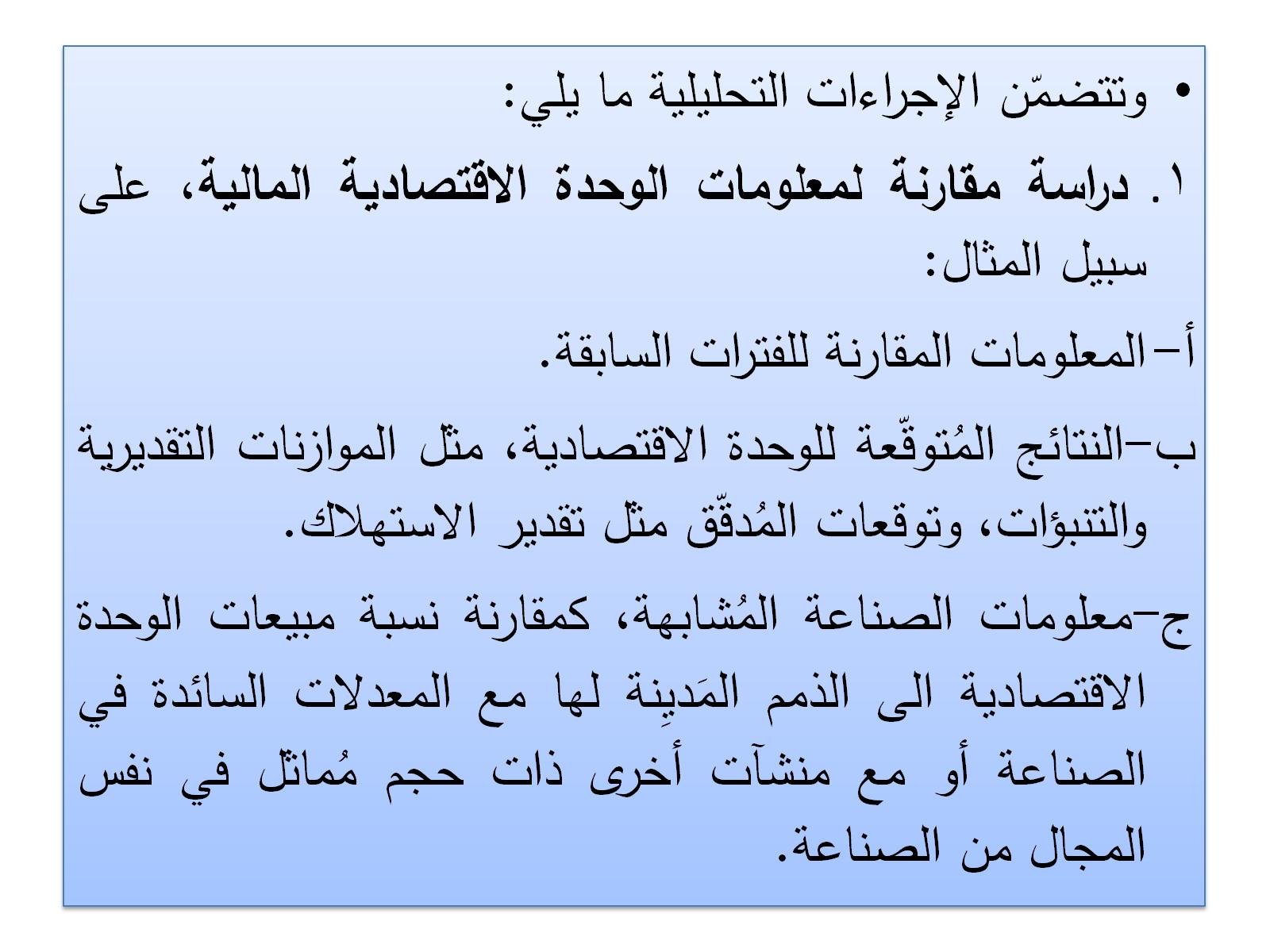 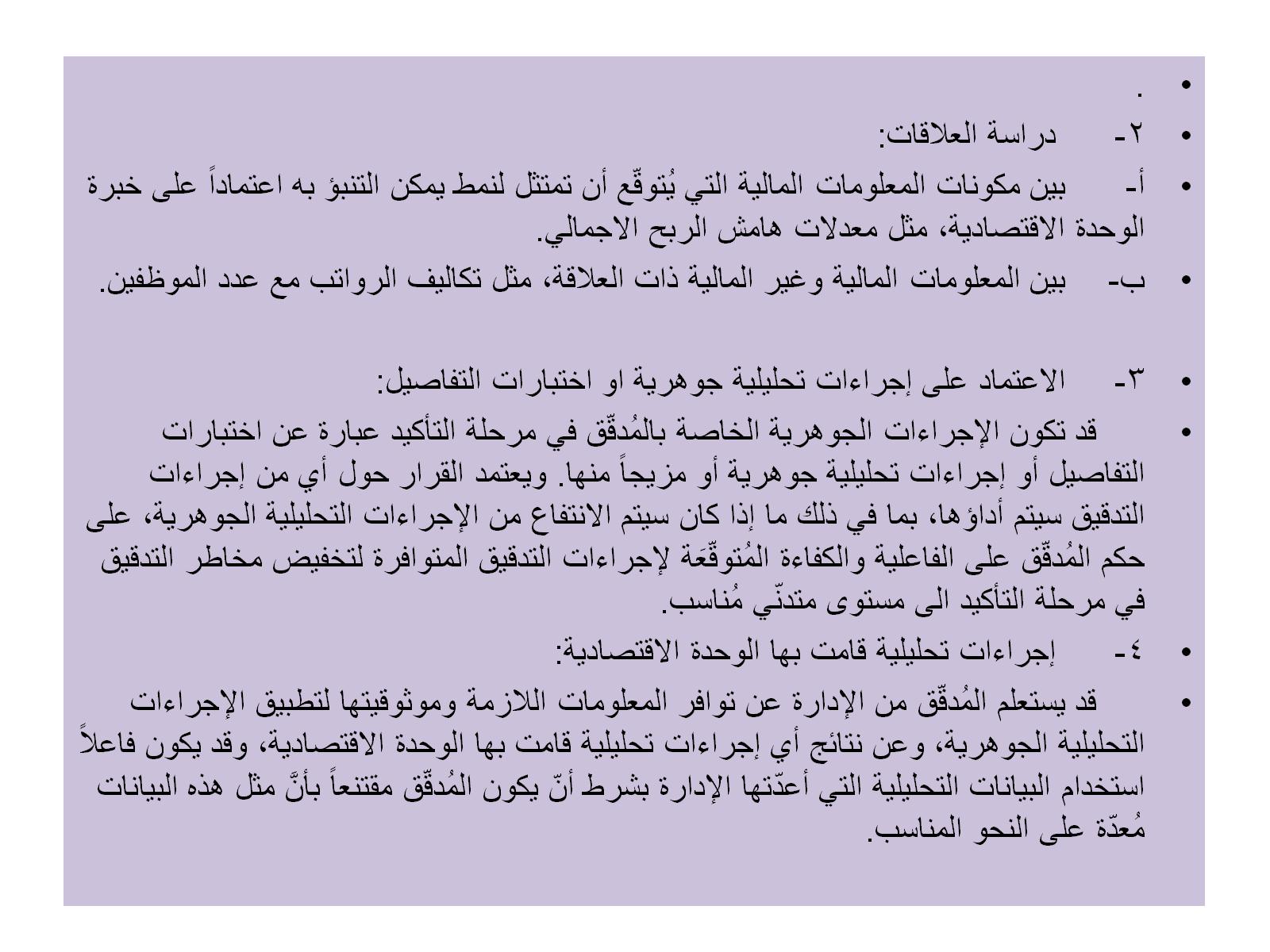 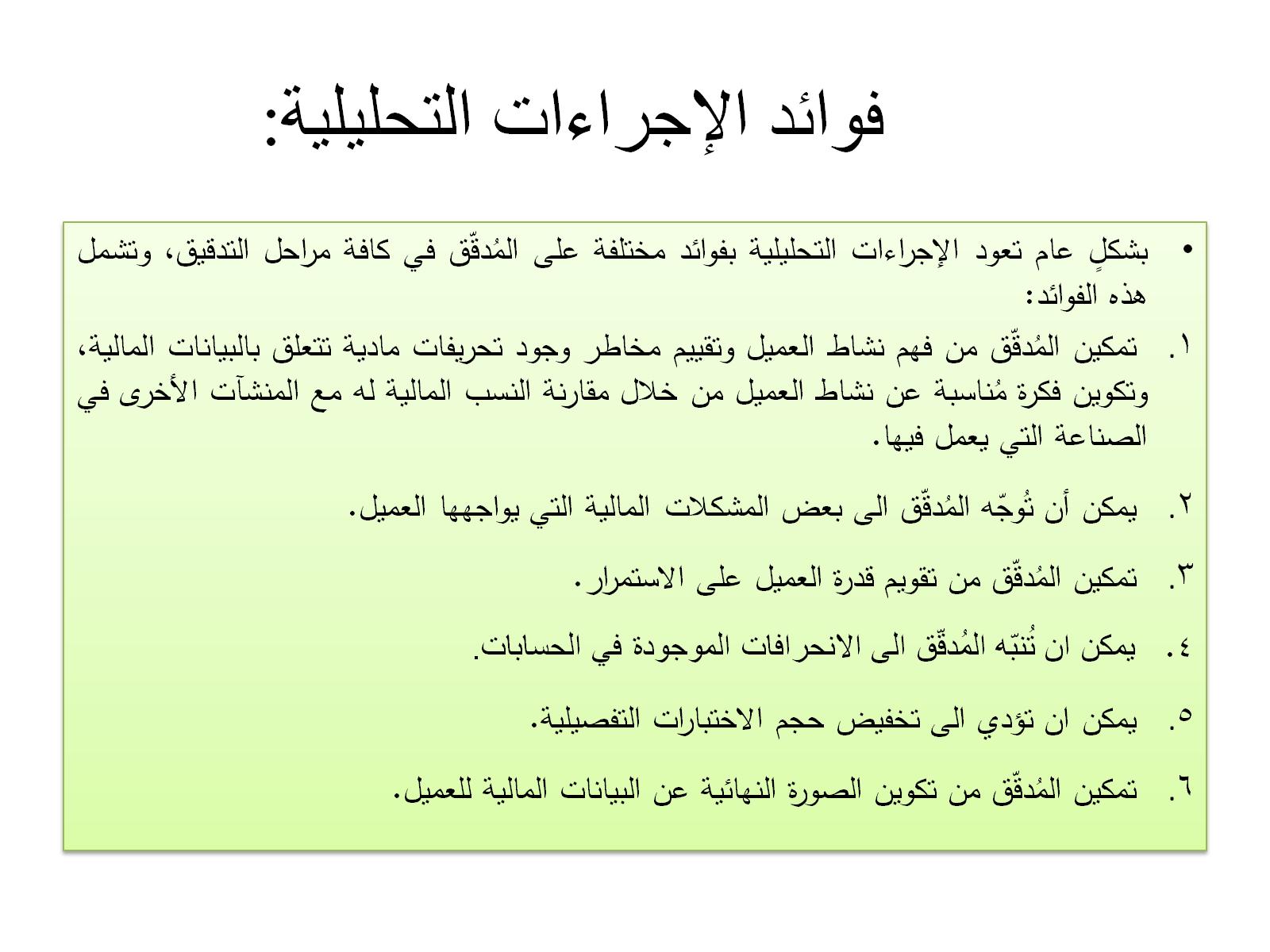 فوائد الإجراءات التحليلية:
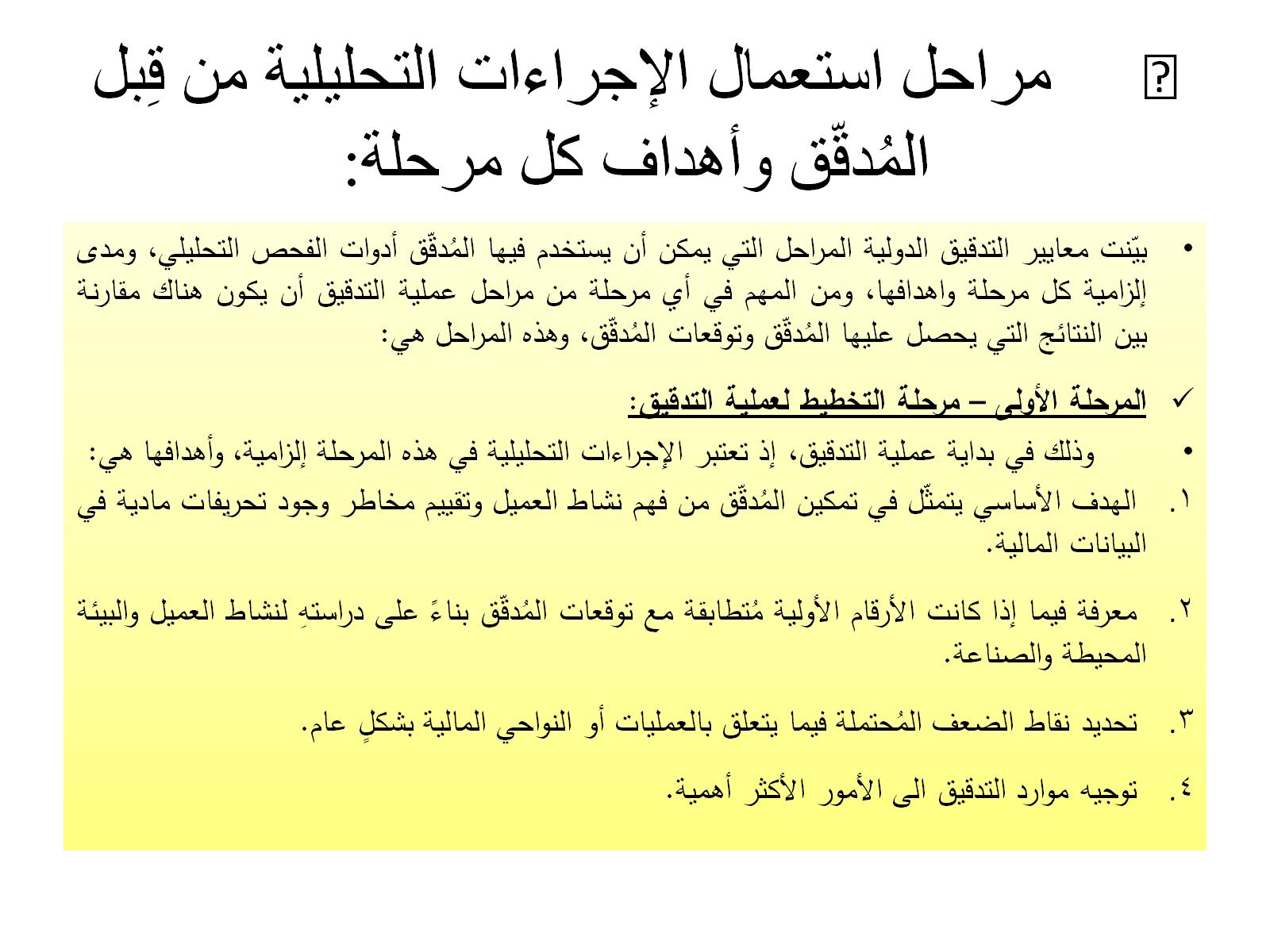 	مراحل استعمال الإجراءات التحليلية من قِبل المُدقّق وأهداف كل مرحلة:
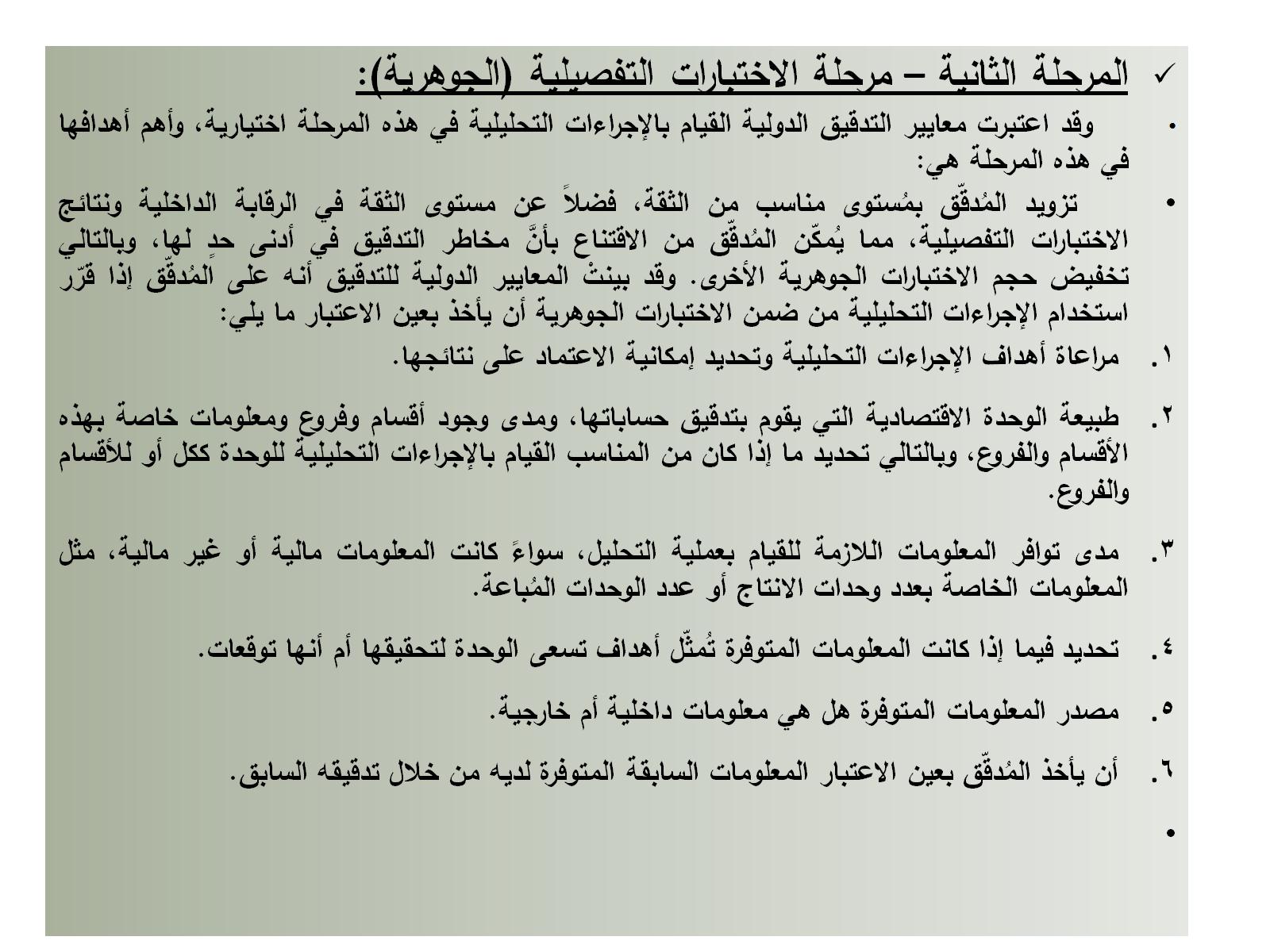 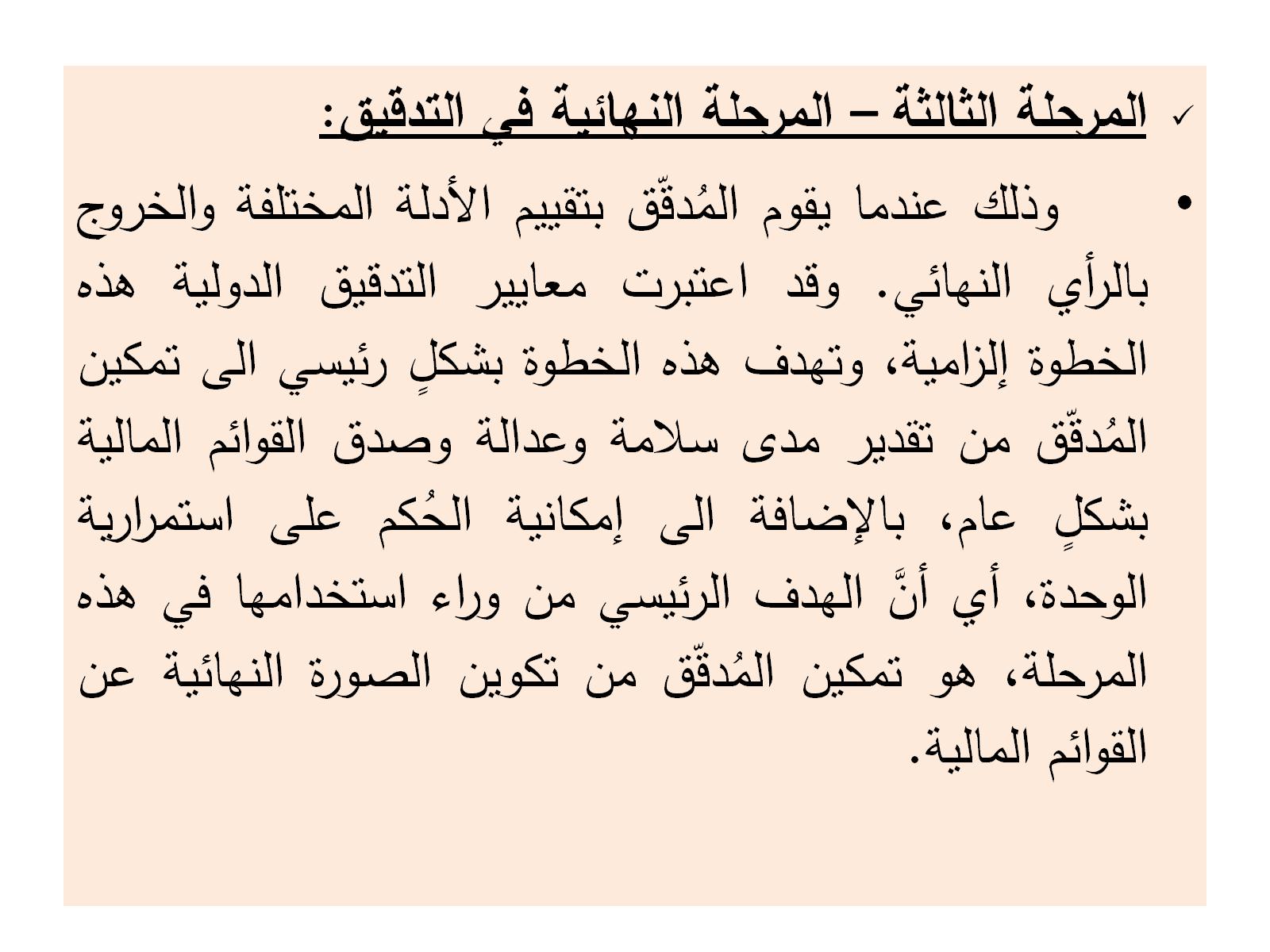 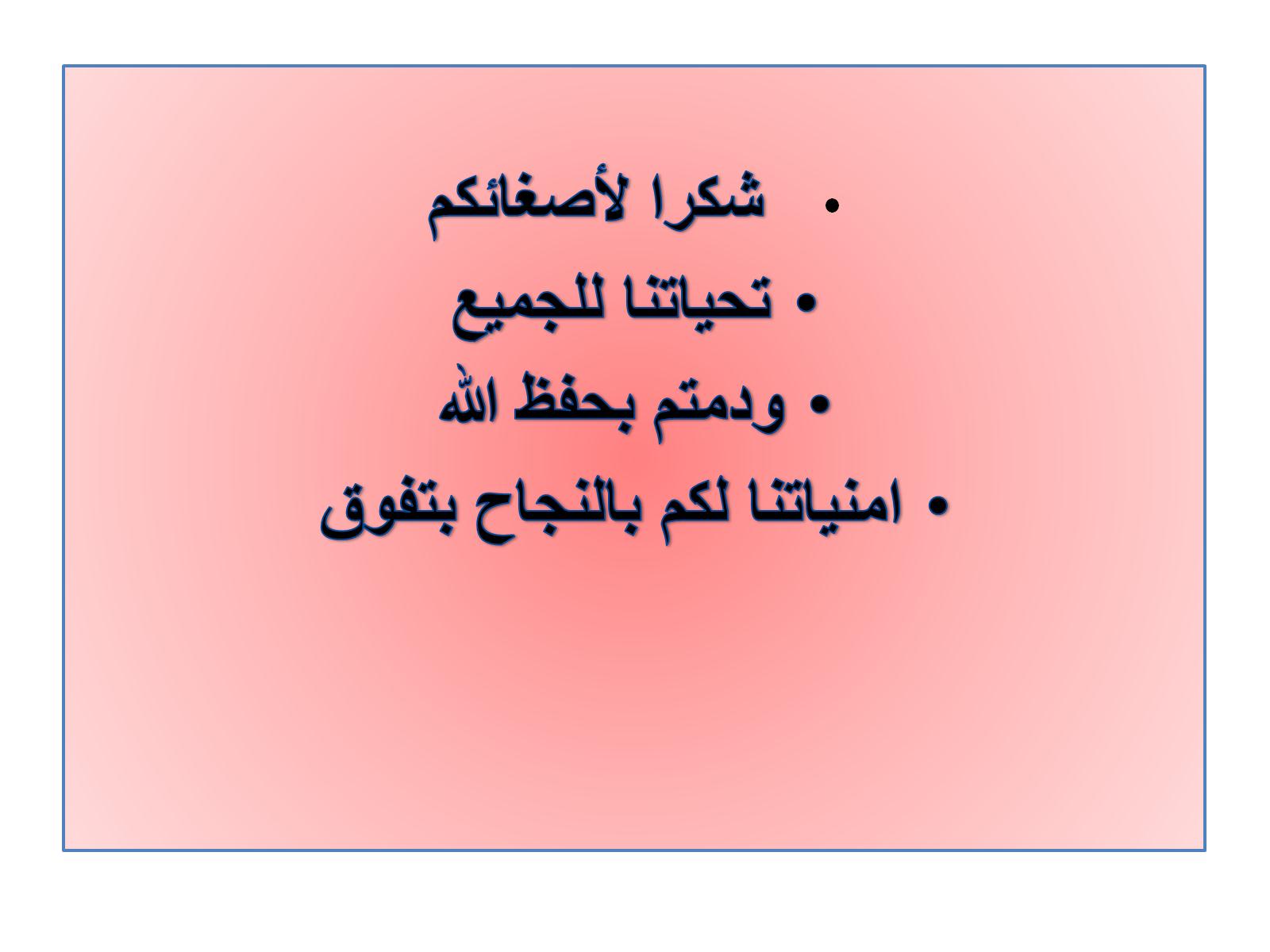 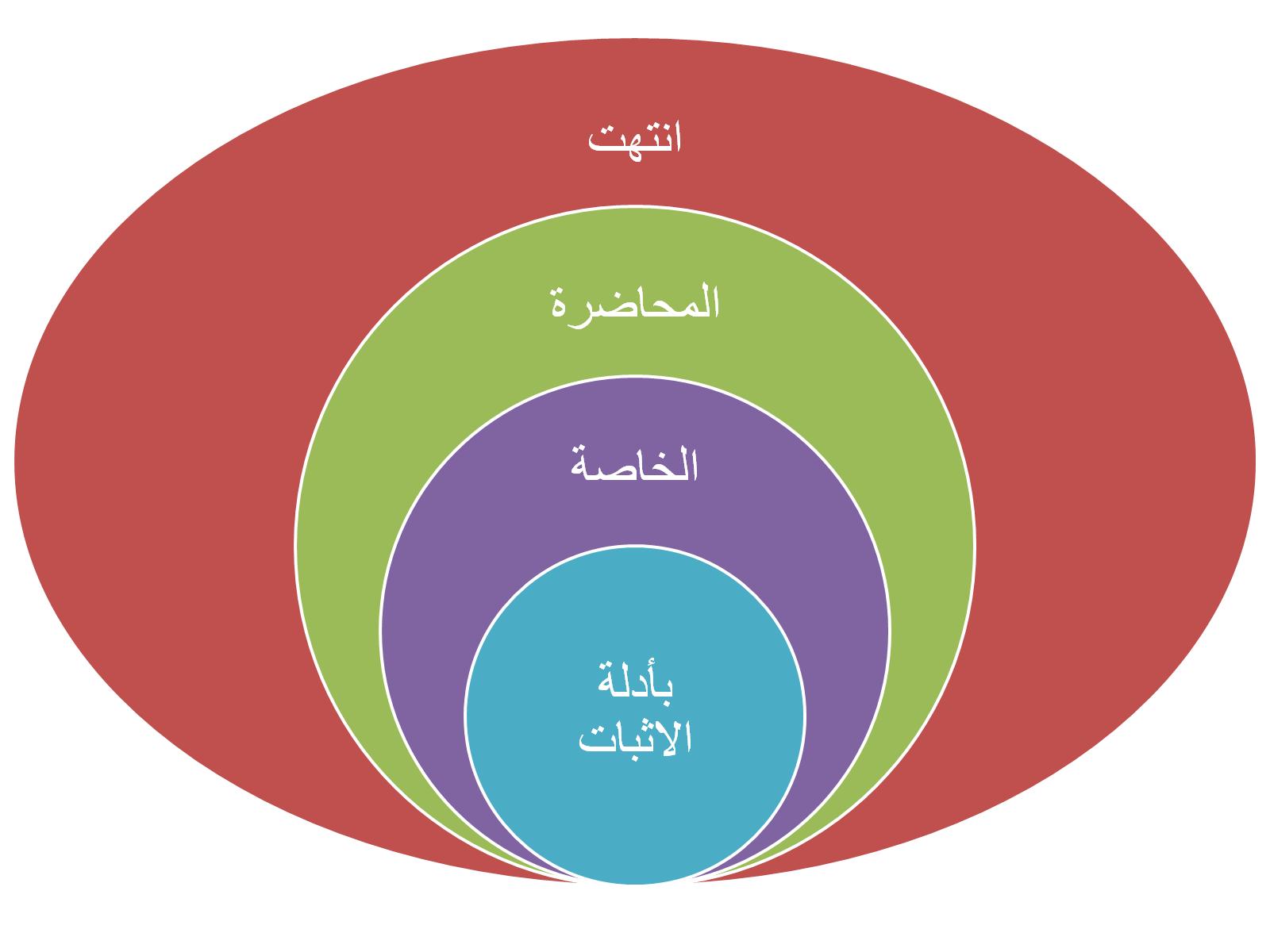